ТренажёрЧисла от 1 до 1000НумерацияМатематика, 2-3 классУМК любой
Автор презентации:
Фокина Лидия Петровна, 
учитель начальных классов
МКОУ «СОШ ст. Евсино» 
Искитимского района Новосибирской области
2016
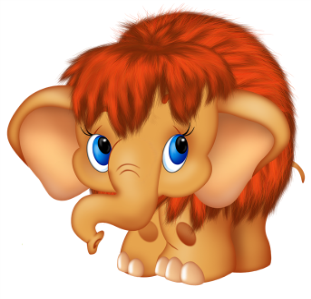 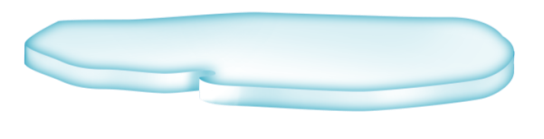 За числом 569 
следует число …
570
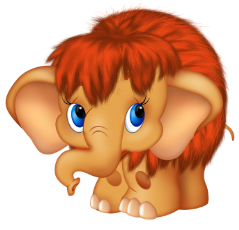 560
568
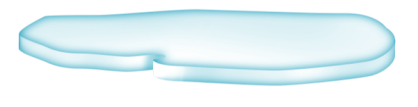 При счёте перед числом 500 называют …
510
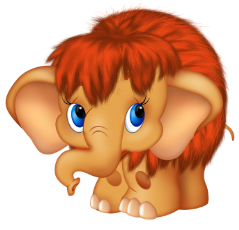 501
499
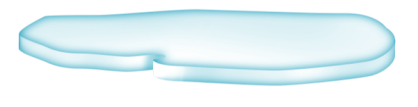 За числом 799 
следует число …
798
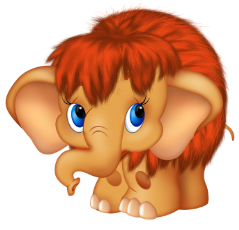 800
699
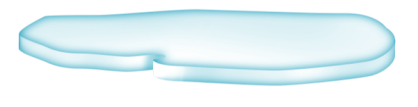 При счёте перед числом
490 называют …
489
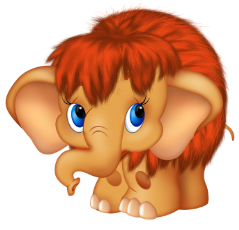 500
491
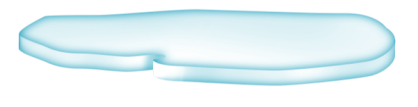 8 единиц второго разряда
в числе …
802
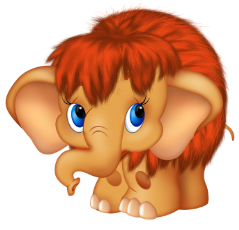 280
208
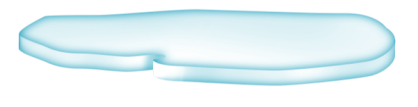 6 единиц третьего разряда
в числе …
567
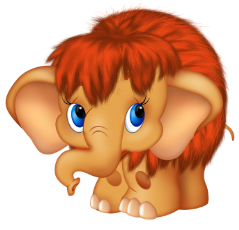 306
618
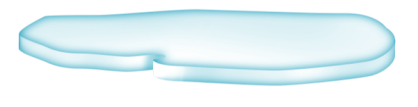 Как сумма разрядных слагаемых 300 + 2 
записано число …
320
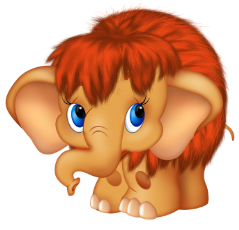 302
323
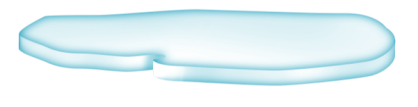 Как сумма разрядных слагаемых 200 + 80 записано число …
820
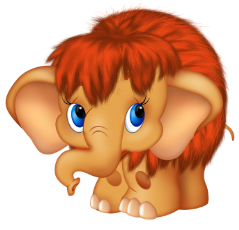 208
280
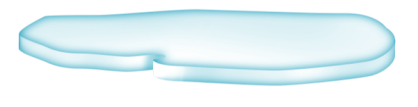 На 1 единицу меньше, 
чем 5 сотен, число …
499
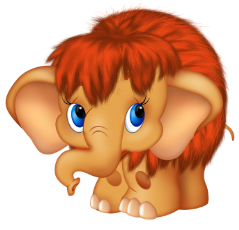 400
490
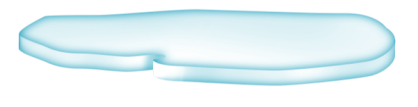 Между числами 599 и 601 расположено число …
598
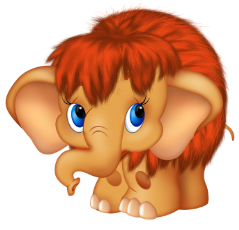 600
589
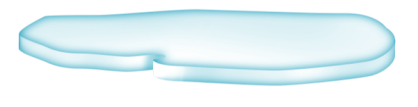 В числе 496 всего десятков …
496
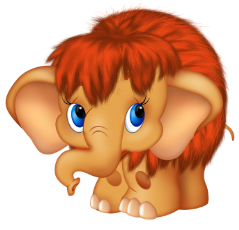 49
96
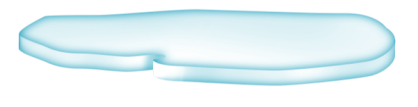 В ряду чисел 
710, 723, 736, 749 следующим будет число …
752
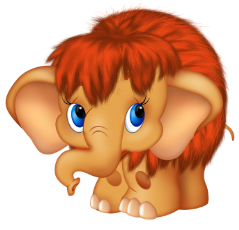 750
762
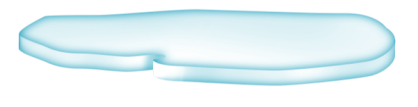 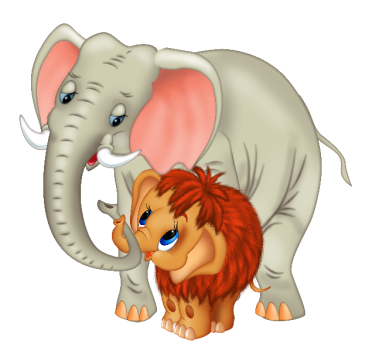 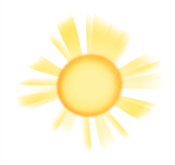 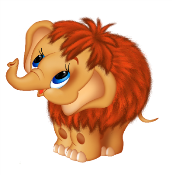 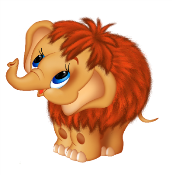 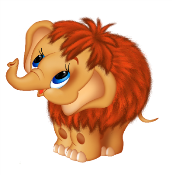 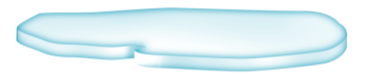 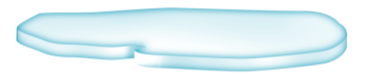 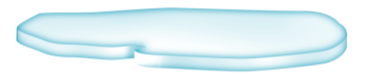 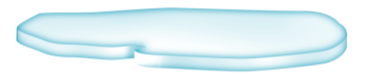 Работа выполнена в рамках мастер - класса «Озвучивание презентаций в программе Audacity» 
на портале «Школьный урок».
Информационные источники
Песенка Мамонтёнка
Отрисовки Уверской Е. Б. (платные)
Звуковые файлы записаны и обработаны в программе Audacity